Smart Construction Design3D2023.12.19 (Schedule) About the Release Version
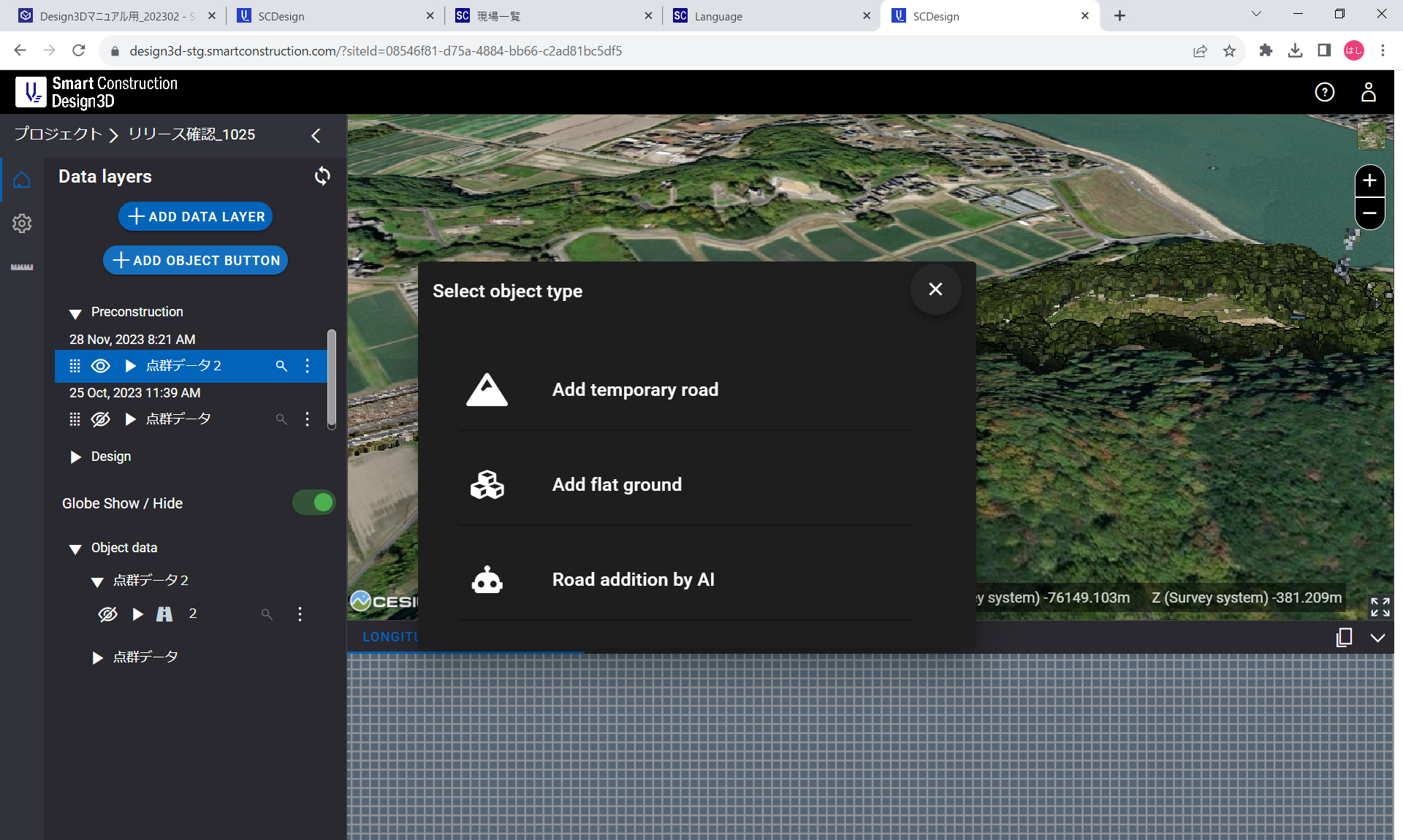 Release Item List
We are pleased to announce the release of updates to "Smart Construction Design3D" with the following schedule and content.
Due to system maintenance, the relevant services will not be available during the following dates. 
(*The release schedule, time, and contents are subject to change depending on the situation. Please understand this in advance.)
Schedule： Tuesday, December 19 (Japan time) 　7:00 p.m. - 9:00 p.m.
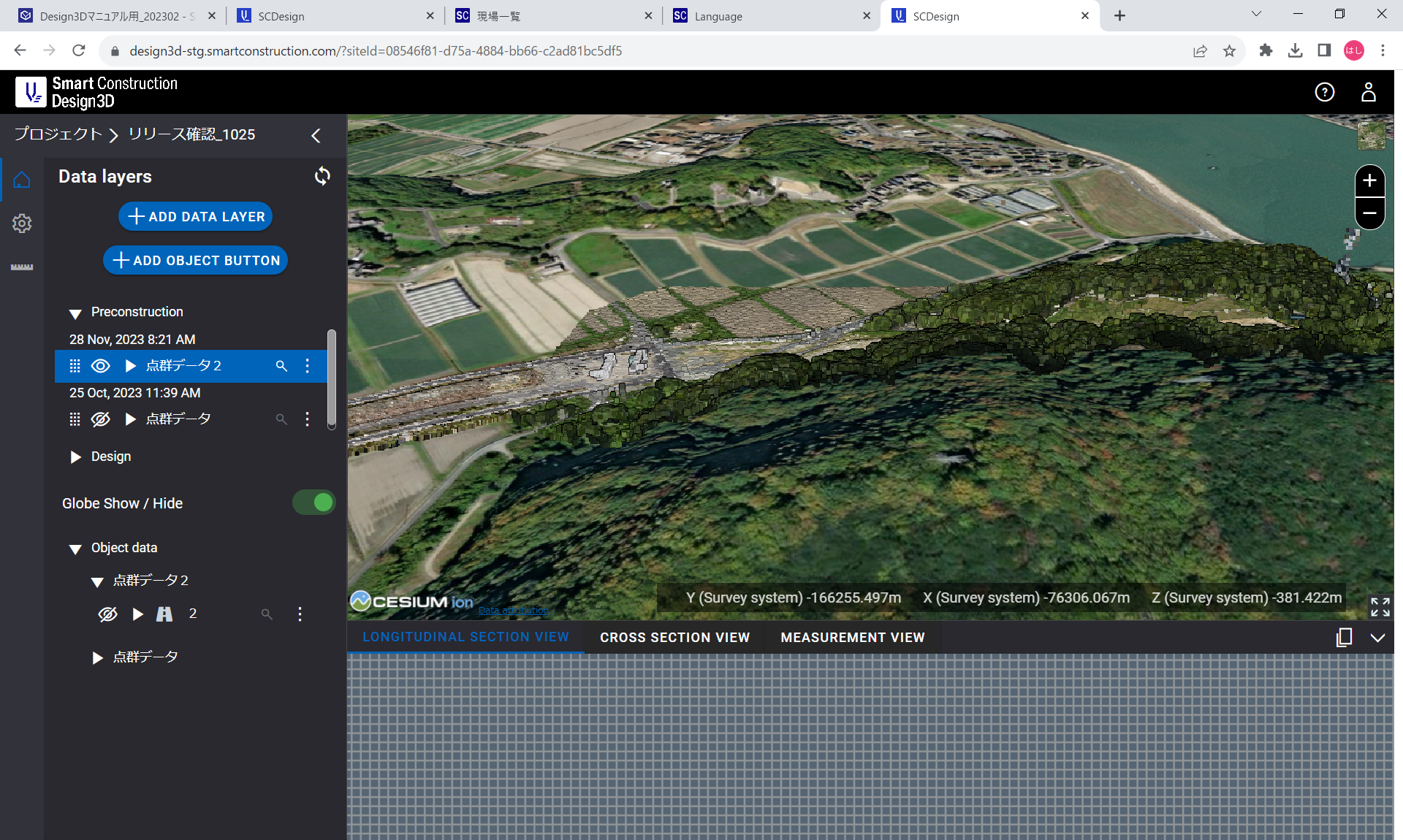 Combine all drafting objects into one.
Release Item List
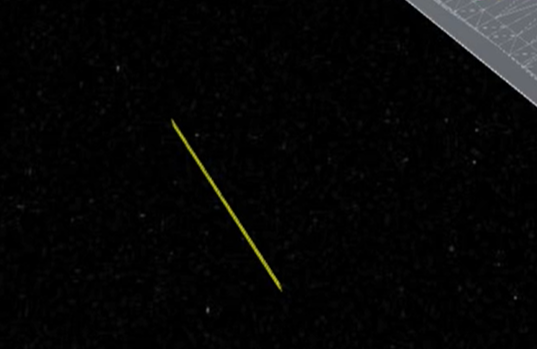 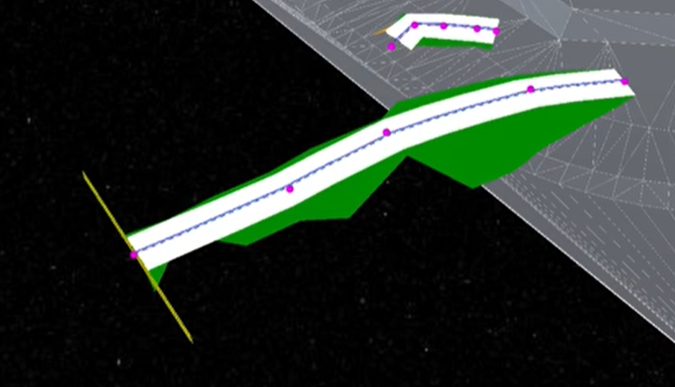 Release Item List
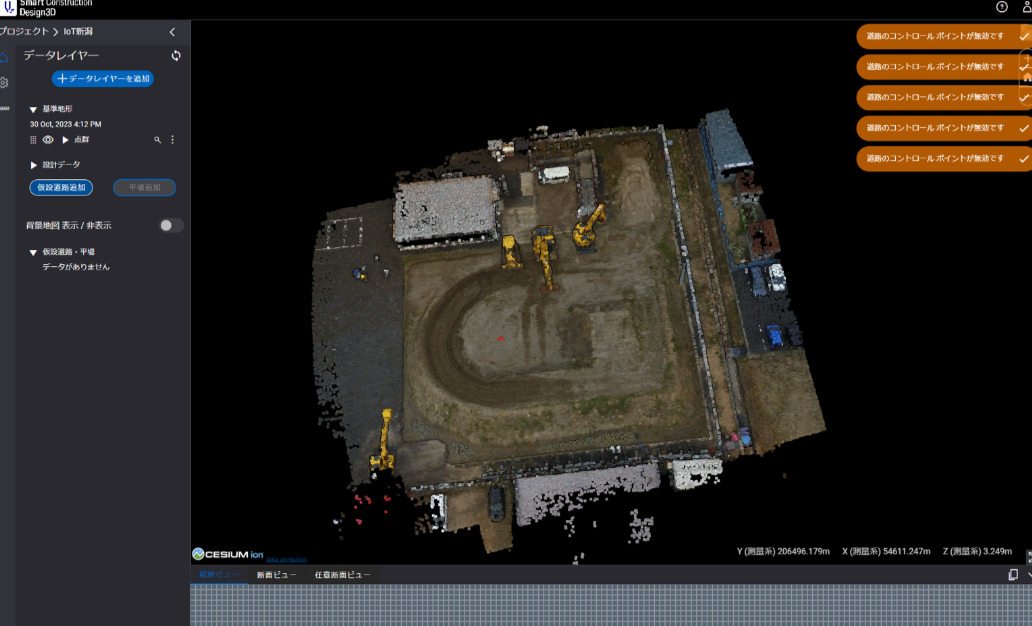 There was an error message.
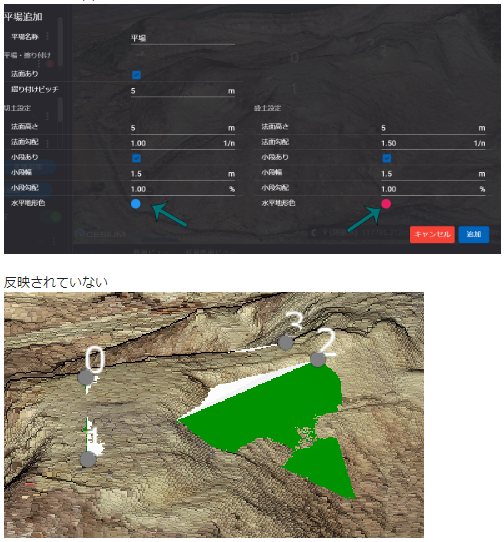 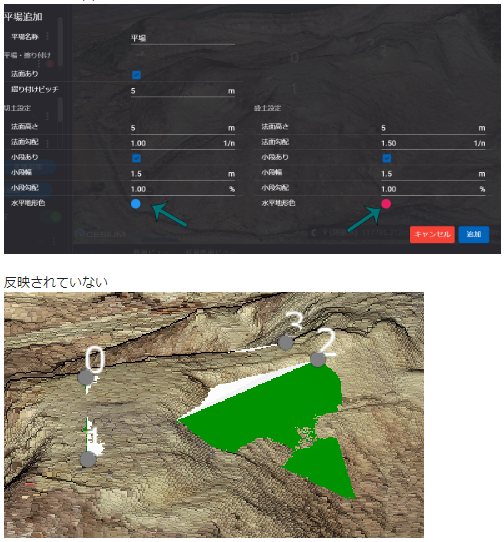 Release Item List
■ Notes on No. 4
For No. 4 of the release, point clouds will need to be uploaded again to reflect this release.
Procedure…
①Upload the point cloud again.
② Change the point cloud to which temporary road/level data has been drawn to the point cloud uploaded again by the method described in No.2 of this release. 
(Or, create a new temporary road or flat)
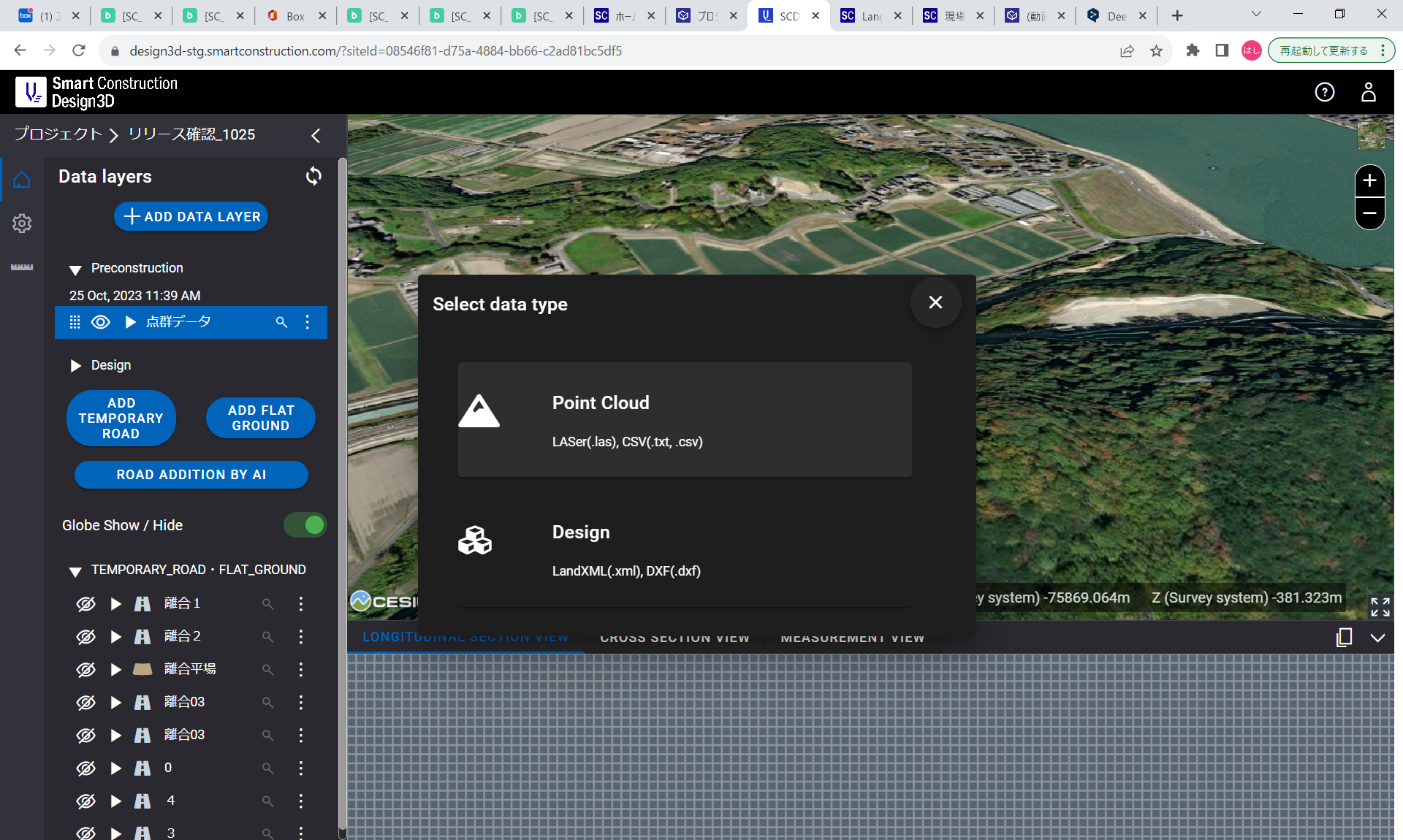 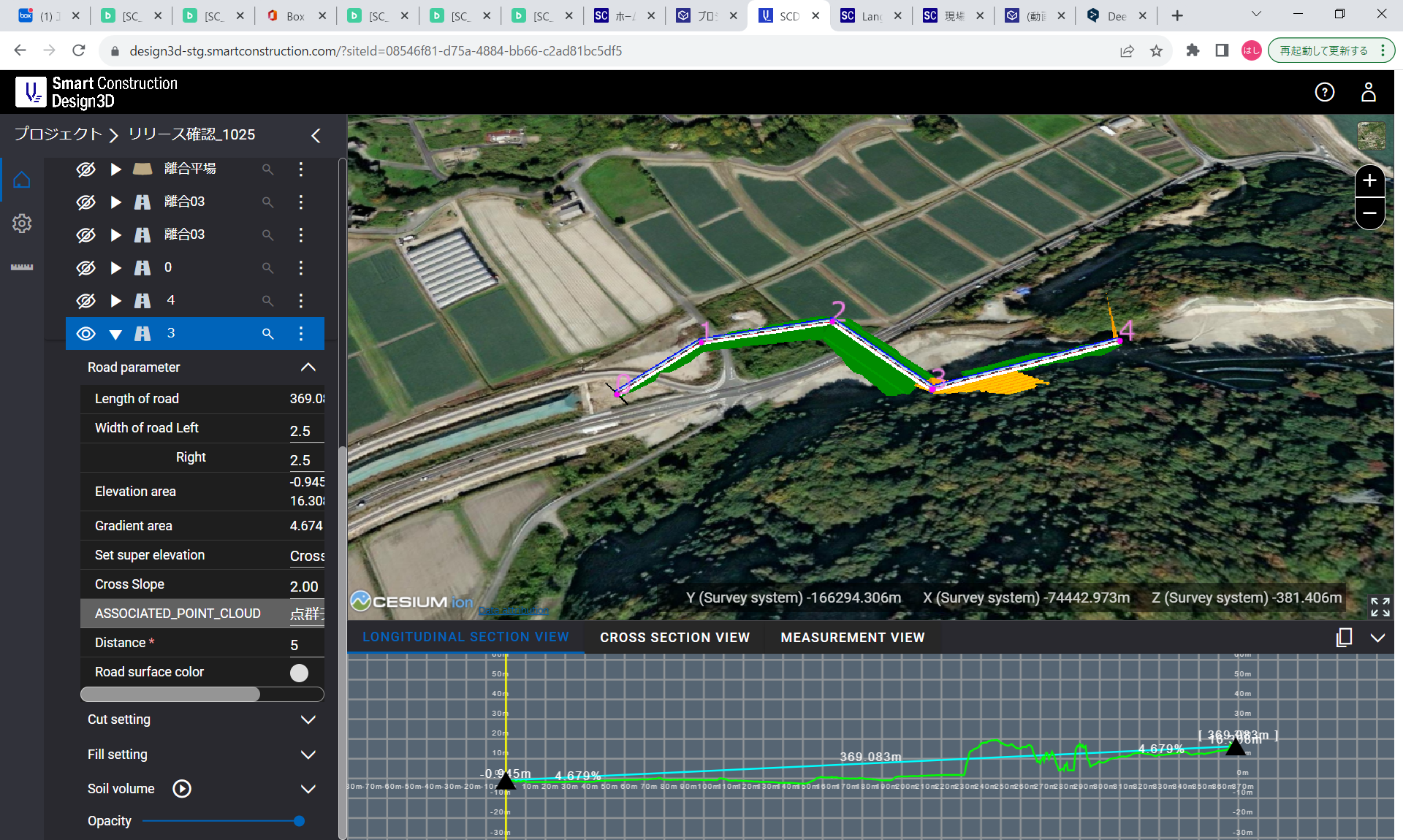 Re-upload point cloud data
Changed the destination to the 
re-uploaded point cloud.
(See No. 2 for release details)
EOF